Changes to SDEP in REC V3.0
09 June 2022
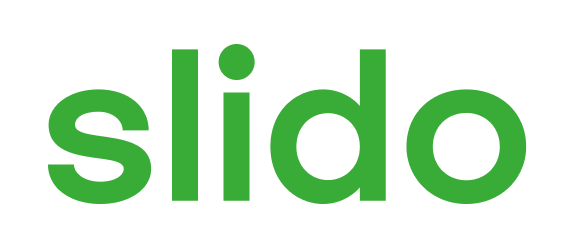 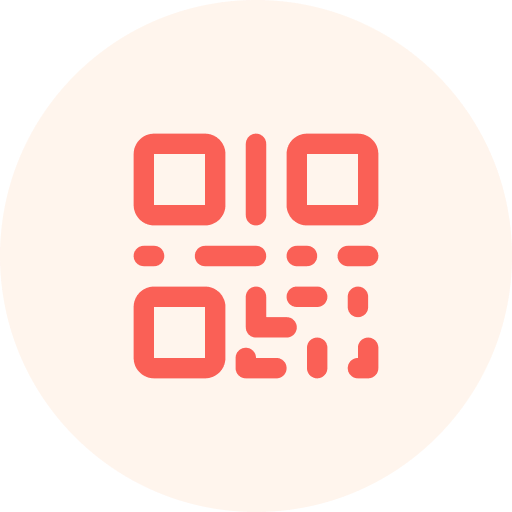 Join at slido.com#3050295
ⓘ Start presenting to display the joining instructions on this slide.
Introducing Your presenters And Panel
Paul Rocke
Code Manager
Head of Communications
Ann Perry
Code Manager
Change Delivery Manager
Beth Brown
Code Manager
REC Technical Services
Neil Brinkley
Code Manager
REC Technical Services
Jon Hawkins
RECCo
Operations and Transformation
Housekeeping
Please keep cameras and microphones switched off

This event is being recorded and will be published online

Access Slido to respond to polls, ask questions, leave feedback

Opportunities for Q&A at the end
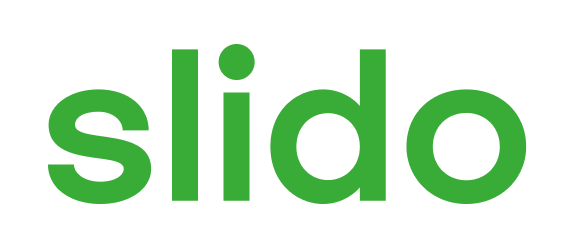 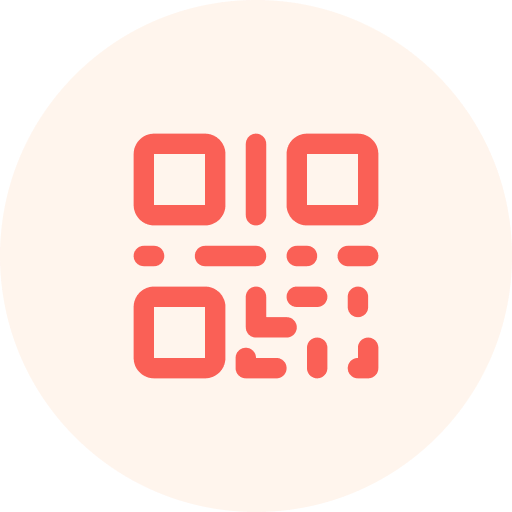 Join at slido.com#3050295
ⓘ Start presenting to display the joining instructions on this slide.
Agenda For today
Background to the SDEP changes
Ann Perry – Change Delivery Manager
Jon Hawkins – RECCo
Background to the SDEP changes
A Change Request (ECC355) was previously raised under the Master Registration Agreement (MRA) by MRASCo to assess the changes needed to the Secure Data Exchange Portal (SDEP) as a result of the new processes introduced by the Switching Programme, through the new Resolution of Consumer Facing Switching and Billing Issues (CFSB) Schedule.

At the time an Impact Assessment was completed but was not approved by MRASCo. 

Therefore, a different Change Request was raised by RECCo, under the REC, to assess and implement the changes needed to SDEP to reflect the processes in the CFSB Schedule.

These changes to SDEP are being introduced as part of REC V3.
CFSB Schedule
The Resolution of Consumer Facing Switching and Billing Issues (CFSB) Schedule will be introduced in REC V3. 

The CFSB Schedule sets out the rules and operational procedures for resolving problems that may impact a Consumer’s experience of switching or the accuracy of their energy bill.

The objective of the Schedule is to provide the framework for:
affected parties to cooperate in a timely manner with the minimum negative impact on Consumers; and 
resolving disputed or delayed resolutions between Energy Suppliers.

The Schedule consolidates previously separate procedures for the resolution of these activities in the MRA and SPAA Transition Schedules.
CFSB Schedule
The CFSB Schedule is structured in seven sections (Sections A-G)
Section A: General Obligations
Sets out the general obligations that apply to all REC Parties, including:
Consumer Principles and Outcomes – the minimum requirement that Energy Suppliers, and other REC Parties, must follow in relation to all Consumer impacting issues.
Escalation of Delayed and Disputed Resolutions – a standardised escalation process that applies to all operational procedures in the Schedule:
Sections B-G: Operational Procedures
Set out the procedures for resolving specific consumer switching and billing issues. Each section sets out a description of the problem, required resolution outcomes and the resolution procedure.
Operational Procedures included in the Schedule are:
Erroneous Switches 
Switch Meter Read Problems
Crossed Meters
Duplicate RMPs
Misdirected Payments
Debt Assignment
Scope of the changes
Ann Perry – Change Delivery Manager
Scope of the changes
1. Changes to Escalation Levels
In line with the CFSB Schedule all the current ‘second escalation’ levels will be removed from processes for new and existing messages,  so there are only two escalation levels between Suppliers. 
The following messages will have the second escalation level removed from each Process Type:
Scope of the Changes
2. New Messages
Four new messages are required to support new processes introduced by REC V3
Scope of the Changes
2. New Messages
Four new messages are required to support new processes introduced by REC V3
Scope of the changes
3. Removal of Messages
There are two messages that are no longer relevant following the introduction of the new switching arrangements and will be removed. 

Customer Requested Objections (Elec.) - General Query
Customer Requested Objections (Gas.) - General Query

Data will still be available historic messages, to allow users to resolve any outstanding queries or complaints, and address this through the relevant equivalent process under the new arrangements, however actions will be limited to viewing the messages and attachments and new messages won’t be able to be raised.

4. Amendment to Message name
The message name for “CSS Data Cleanse (Elec.) – General Query” is being amended to “Supplier Data Error Resolution (Elec.) – General Query”
Impacts to REC Parties
Ann Perry – Change Delivery Manager
Impacts to REC Parties
Impacted Parties: Energy Suppliers and Distribution Network Operators
Escalation routes: Escalation levels have changed, with the second escalation levels removed, ultimately to provide quicker resolution and better service to consumers
Removal of messages: Suppliers will be able to view historical escalations, but not be able to assign people or raise new escalations
New messages: A dedicated contact will need to be set up to receive messages
Amendment to the message name: When looking for the messages they will be under a different name (this the only element of the changes that will impact DNOs)
In-flight messages
Ann Perry – Change Delivery Manager
In-flight messages
All in-flight escalations that are at stage two will revert to the first escalation point. 
This transition will happen automatically. 
If the person assigned to the second escalation is also a first escalation point, the in-flight escalation will be assigned to them. If they are not, they will be removed from the escalation.
The in-flight escalations will follow the new escalation routes, i.e. the contact has five working days to resolve the escalation before it can move to the final escalation stage.

Call to action
To avoid inflight stage two escalations reverting to a different first escalation point, second line escalation contacts should be set up in the system as a first escalation points, to retain ownership of in-flight stage two escalations.
REC Parties will also need to consider if they have sufficient resource assigned within SDEP to manage the final escalations.
Questions
Code manager and recco
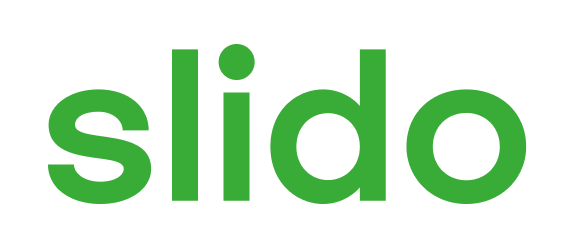 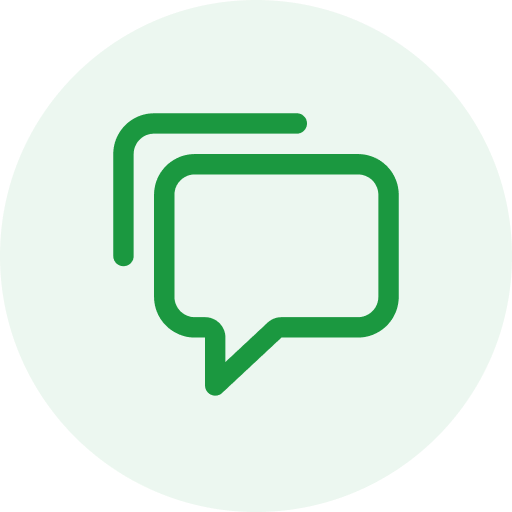 Audience Q&A Session
ⓘ Start presenting to display the audience questions on this slide.
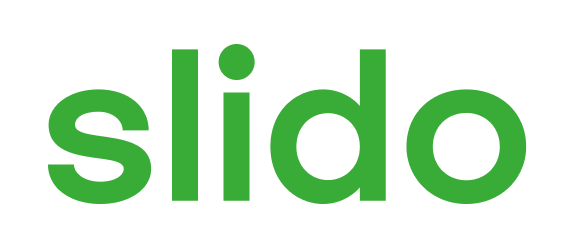 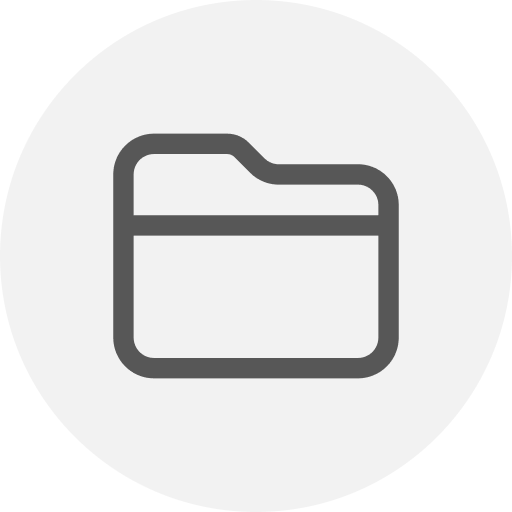 Feedback
ⓘ Start presenting to display the poll results on this slide.
Thanks for attending
Contact us: enquiries@recmanager.co.uk